UNDERSTANDING AND MANAGING
MENOPAUSE
WORKBOOK
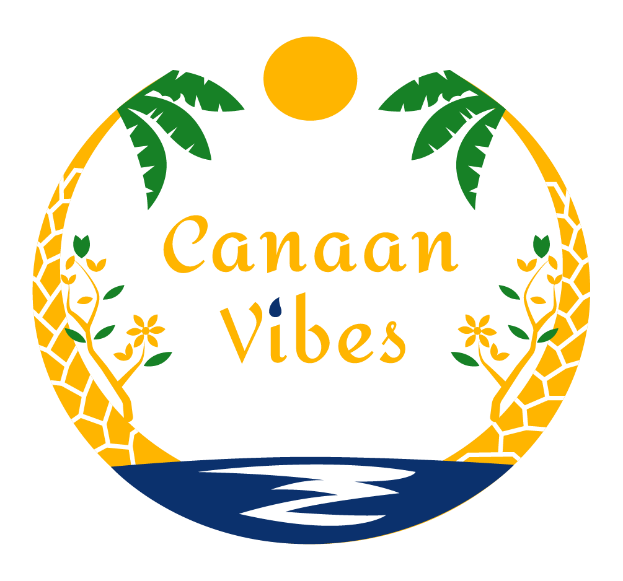 Module 8: Sleep and Menopause
Objective

Help users understand sleep disruptions during menopause and implement strategies to improve sleep quality, including medical options, sleep hygiene, and relaxation techniques.
Section 1: Understanding Sleep Disruptions
Activity 1: Sleep Diary

Instructions: Record your nightly sleep patterns, including bedtime, wake-up time, and disturbances.
Section 1: Understanding Sleep Disruptions
Activity 2: Reflection on Sleep Patterns

Prompt: After one week, answer the following:
What time of night are you most likely to wake up?
Are there recurring factors disrupting your sleep?
Section 1: Understanding Sleep Disruptions
Activity 3: Sleep Symptom Match

Instructions: Match common sleep disturbances to their potential causes and solutions.
Section 2: Sleep Hygiene Practices
Activity 4: Bedtime Routine Planner

Instructions: Create a nightly routine to signal your body it’s time for sleep.
Section 2: Sleep Hygiene Practices
Activity 5: Sleep Environment Audit

Instructions: Assess your bedroom setup and make adjustments to improve comfort.
Section 2: Sleep Hygiene Practices
Activity 6: Reflection on Sleep Hygiene

Prompt:
What changes to your bedtime routine or sleep environment made the biggest difference?
Are there additional adjustments you’d like to try?
Section 3: Relaxation and Stress Reduction
Activity 7: Relaxation Techniques Log

Instructions: Record relaxation exercises you try before bed and their effects.
Section 3: Relaxation and Stress Reduction
Activity 8: Pre-Sleep Journal Prompts

Instructions: Use these prompts to clear your mind before bed.
What positive events happened today?
What can I let go of before sleep?
Section 3: Relaxation and Stress Reduction
Activity 9: Reflection on Relaxation Techniques

Prompt:
Which relaxation techniques helped you unwind the most?
How does journaling impact your ability to fall asleep?
Section 4: Exploring Medical and Non-Medical Options
Activity 10: Medical Sleep Aid Tracker

Instructions: If using medical or herbal sleep aids, track their effectiveness.
Section 4: Exploring Medical and Non-Medical Options
Activity 11: Questions for Your Doctor

Instructions: Write down questions to discuss with your healthcare provider about managing sleep disturbances.
Section 5: Reviewing the Module
Activity 12: Reviewing Key Concepts

Questions:
What are the most common causes of sleep disturbances during menopause?
How can a consistent bedtime routine improve sleep quality?
What role do medical and non-medical interventions play in managing sleep disruptions?
Section 5: Reviewing the Module
Activity 13: Personal Commitment

Prompt: Write a statement about how you’ll prioritize better sleep habits moving forward.
Example: “I commit to maintaining a consistent bedtime routine, practicing relaxation techniques, and seeking support for sleep disturbances to improve my overall well-being.”